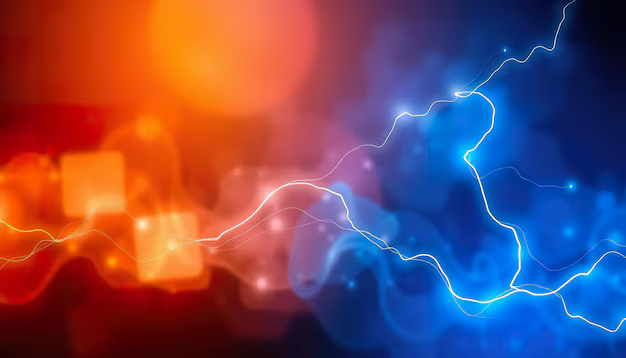 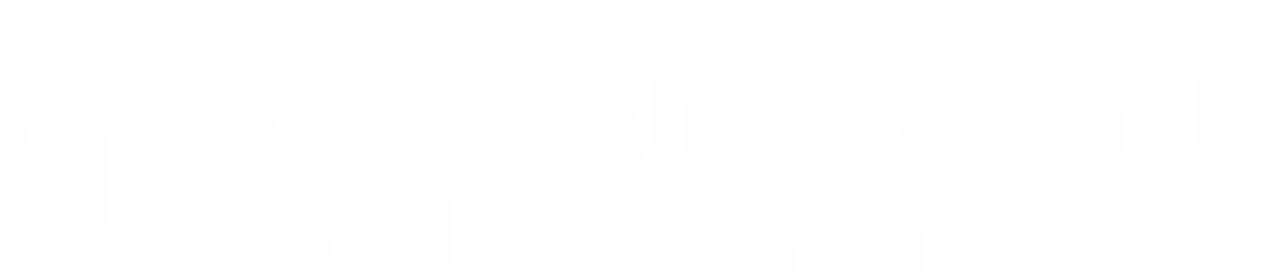 Area della Ricerca del CNR
Pisa, 10 febbraio 2025
Inserire come fondo a tutta pagina una foto tematica
Proposta di aggregazione post PNRR sulla 

SOSTENIBILITÀ ENERGETICA
- STEER -
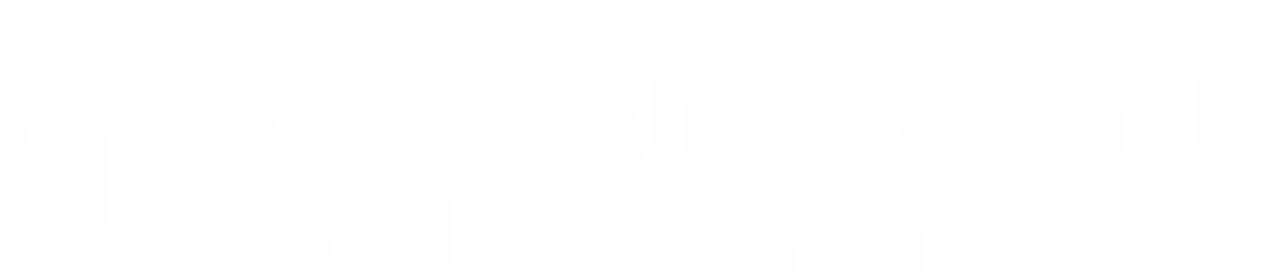 Area della Ricerca del CNR
Pisa, 10 febbraio 2025
Deriva dalle seguenti progettualità e iniziative CNR PNRR (M4C2/M6/M2/PNC):

CN MOST

PE NEST

EI ECOSISTER, Rome Technopole, SAMOTHRACE, TECH4YOU

IR iENTRANCE@ENL, ECCSELLENT, NFFA-DI, I-PHOQS

M2C2 RICERCA E SVILUPPO PER LA FILIERA DELL’IDROGENO 
M2C2 PERMANENT
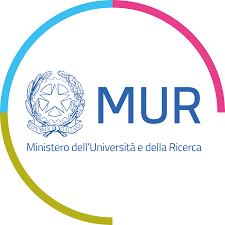 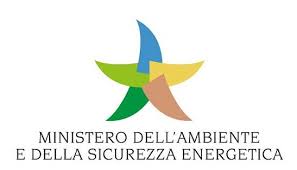 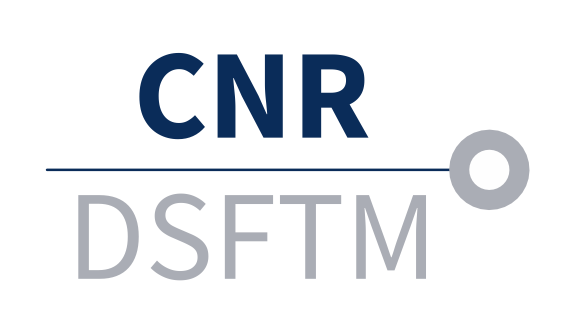 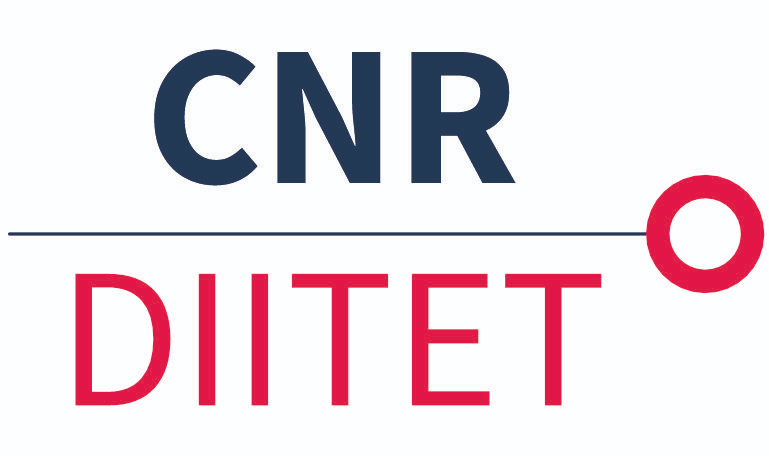 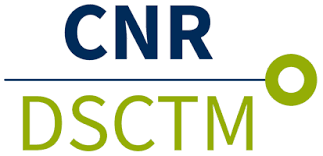 Descrizione attuale della aggregazione proposta data dalle seguenti progettualità e iniziative:
CN_MOST – Centro Nazionale per la Mobilità sostenibile
Il CNR è presente con un finanziamento di 17.1 M€ nel duplice ruolo di Spoke leader e  Affiliato e con il coinvolgimento per questa aggregazione di 8 istituti

Spoke 11 Materiali innovativi e alleggerimento (CNR affiliato)
Spoke 12 Propulsori innovativi (CNR spoke leader)
Spoke 14 Idrogeno e nuovi carburanti (CNR affiliato)
Istituti coinvolti: : ICCOM, ICMATE, IMEM, IMM, INO, ITAE, STEMS, ITAE

PE021_NEST – Network for Energy Sustainable transition  
Il CNR è presente con un finanziamento di 8.3 M€ nel duplice ruolo di spoke leader e affiliato e con il coinvolgimento per questa aggregazione di 19 istituti

Spoke 1 Solar: CSP, CST, PV (CNR affiliate, ISM Istituto di riferimento)
Spoke 2 Energy harvesting & off-shore renewable (CNR affiliate, INM Istituto di riferimento)
Spoke 3 Bioenergy & New biofuels for sustainable future (CNR affiliate, STEMS Istituto di riferimento)
Spoke 4 Clean Hydrogen and final uses (CNR affiliate, ITAE Istituto di riferimento)
Spoke 9 Energy Sustainable advanced materials (CNR spoke leader, ICMATE Istituto spoke leader)

Istituti coinvolti: IC, ICCOM, ICMATE, IFN, IMEM, INM, INO, IOM, IPCF, ISM, ISMN, ISOF, ISSMC, ITAE, NANO, NANOTEC, SCITEC, SPIN, STEMS

EI ECOSISTER - Ecosistema Territoriale di Innovazione dell’Emilia-Romagna
Il CNR è presente con un finanziamento di 17.9 M€ nel duplice ruolo di spoke leader e affiliato e con il coinvolgimento per questa aggregazione di 3 istituti

Spoke 1 Materials for sustainability and ecological transition (CNR spoke leader)
Spoke 2 Clean energy production, storage and saving (CNR affiliato)
Spoke 4 Smart mobility, housing and energy solutions (CNR affiliato)
Istituti coinvolti: ISMN, ISSMC, IMEM, ISOF
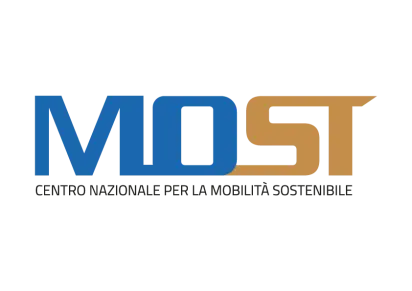 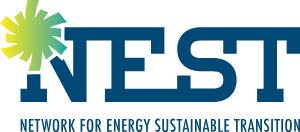 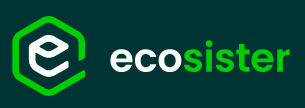 EI Rome technopole
Il CNR è presente con un finanziamento di 4.7 M€ nel ruolo di Affiliato e con il coinvolgimento per questa aggregazione di 6 istituti

Spoke 1  Ricerca applicata, sviluppo tecnologico e innovazione (CNR affiliato)
Spoke 2 Trasferimento tecnologico, nuova imprenditorialità, incubazione e accelerazione di impresa (CNR affiliato)
Spoke 3 Formazione universitaria, corsi di dottorato industriali, internazionalizzazione (CNR affiliato)
Spoke 5 Raggiungimento e coinvolgimento del pubblico, lifelong learning (CNR affiliato)
Spoke 6 Infrastrutture di ricerca aperte, laboratori congiunti, istruzione superiore con collaborazione industriale (CNR affiliato)
Istituti coinvolti: : ISM, IMM, IFN, SPIN, NANOTEC, INM

EI SAMOTHRACE - Sicilian Micro and Nano Technology Research and Innovation Center
Il CNR è presente con un finanziamento di 3.1 M€ nel duplice ruolo di spoke leader e affiliato e con il coinvolgimento per questa aggregazione di 3 istituti

Spoke 4 MIcroSysTEms based Routes to Innovation (CNR Leader)

Istituti coinvolti: IMM, IPCB, ITAE

EI TECH4YOU - Technologies for climate change adaption and quality of life improvement
Il CNR è presente con un finanziamento di 12.7M€ nel ruolo di spoke leader e affiliato e con il coinvolgimento per questa aggregazione di 1 istituto

Spoke 2 Tecnologie per ridurre il consumo energetico e salvare la biodiversità (CNR affiliato)

Istituti coinvolti: ITM, …..

IR iENTRANCE - Infrastructure for Energy Transition and Circular Economy @ EuroNanoLab
Il CNR è presente con un finanziamento di 45M€ nel ruolo di spoke leader e affiliato e con il coinvolgimento per questa aggregazione di 7 istituti

Istituti coinvolti: ISMN, IPCB, IMM, NANO, ISM, IMEM, STEMS 

IR ECCSELLENT - Development of ECCSEL - R.I. ItaLian facilities: usEr access, services and loNg-Term sustainability
Il CNR è presente con un finanziamento di 4.9M€ nel ruolo di spoke leader e affiliato e con il coinvolgimento per questa aggregazione di 2 istituti

Istituti coinvolti: ITAE, STEMS
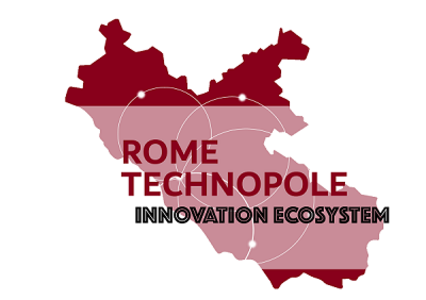 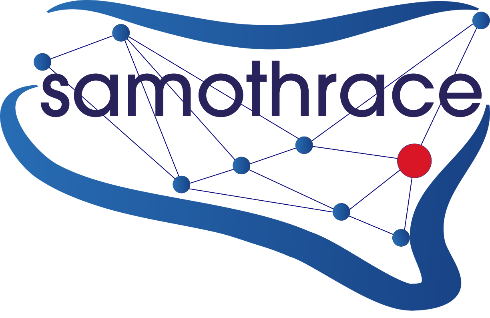 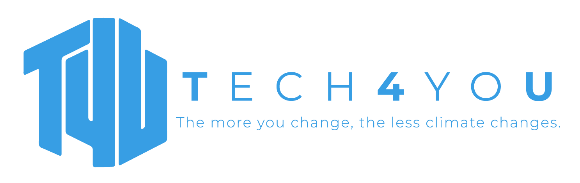 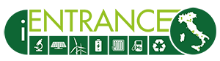 IR NFFA - The digital research infrastructure for nanosciences in Italy
Il CNR è presente con un finanziamento di 22.6 M€ nel ruolo di leader e con il coinvolgimento per questa aggregazione di 7 istituti
Istituti coinvolti: : IOM, IFN, IMM, ISM, ISMN, NANOTEC, SPIN

IR iPHOQS - Integrated infrastructure iniziative in photonic and quantum Science
Il CNR è presente con un finanziamento di 42 M€ nel ruolo di co-coordinatore e con il coinvolgimento per questa aggregazione di 4 istituti

Istituti coinvolti: INO, NANOTEC, IFN, IMM

M2C2 inv. 3.5 RICERCA E SVILUPPO DI TECNOLOGIE PER LA FILIERA DELL’IDROGENO (AdP MASE-ENEA)
Il CNR è presente con un finanziamento di 20 M€ nel ruolo di affiliato e con il coinvolgimento per questa aggregazione di 14 istituti

Istituti coinvolti: ITAE, ISSMC, STEMS, INM, ICCOM, ICB, ICMATE, IC, SCITEC, IPCB, IPCF, ISOF, ITM, ISMN

M2C2 inv. 3.5 PERMANENT - Materiali e componenti avanzati per celle a combustibile PEM con innovativa strutturazione multi-scala per il miglioramento di durabilità e stabilità (MASE)
Il CNR è presente con un finanziamento di 1.3 M€ nel ruolo di affiliato e con il coinvolgimento per questa aggregazione di 6 istituti

Istituti coinvolti: ITAE,IOM, ITM, ICCOM, ISM, NANOTEC
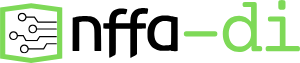 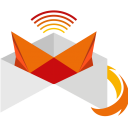 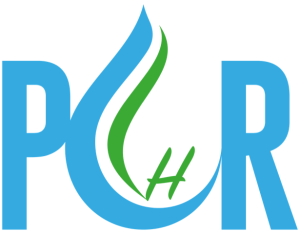 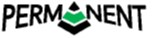 Obiettivi scientifici e tecnologici condivisi con la comunità scientifica
Obiettivo dell’aggregazione proposta è la messa a sistema la filiera di tutte le competenze presenti al CNR in ambito ENERGIA, che vanno dallo sviluppo di materiali e dispositivi fino allo sviluppo e testing di tecnologie in numerosi settori quali le energie rinnovabili, l’efficientamento energetico, lo sviluppo di vettori energetici e di sistemi di conversione, e in generale di sistemi di produzione, uso e accumulo di energia.  

Nello specifico obiettivi condivisi e strategici includono:

Nuovi materiali e dispositivi per lo sviluppo sostenibile delle fonti rinnovabili 
Nuovi materiali, dispositivi e tecnologie per l’efficientamento energetico
Sviluppo, stoccaggio ed impiego di vettori energetici e nuovi combustibili (Idrogeno, e-fuels, ammoniaca, ecc.)
Materiali, dispositivi e tecnologie per accumulo di energia (elettrochimico e termico)
Sistemi per cattura, uso e accumulo di CO2
Tecnologie energetiche finalizzate alla produzione, stoccaggio e distribuzione di energia elettrica e di vettori energetici
Materiali e tecnologie per l’utilizzo di energia termica
Integrazioni di rete e nuove infrastrutture energetiche
Usi finali dell'energia

Tali obiettivi sono in linea con gli obiettivi di Mission Innovation, del Green Deal, della Strategia Europea “A hydrogen strategy for a climate-neutral Europe”, e della comunicazione COM(2022) 108 del 8 marzo 2022 “REPowerEU: Joint European Action for more affordable, secure and sustainable energy”.
Ambiti tematici e produzione scientifica
Ambiti tematici e produzione scientifica
Ambiti tematici e produzione scientifica totali per l’aggregazione proposta
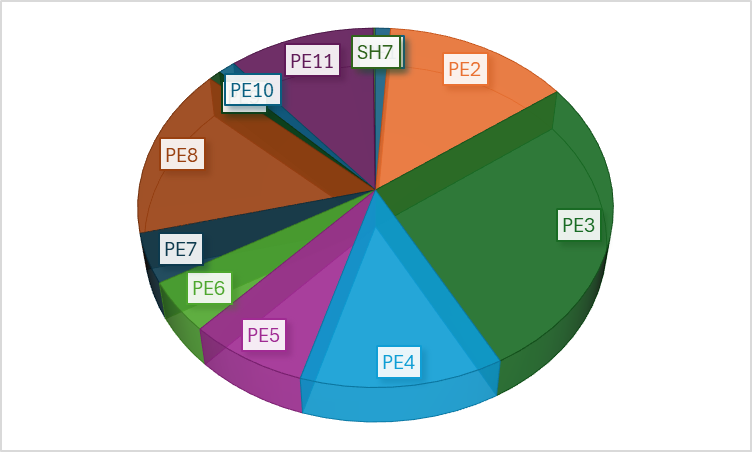 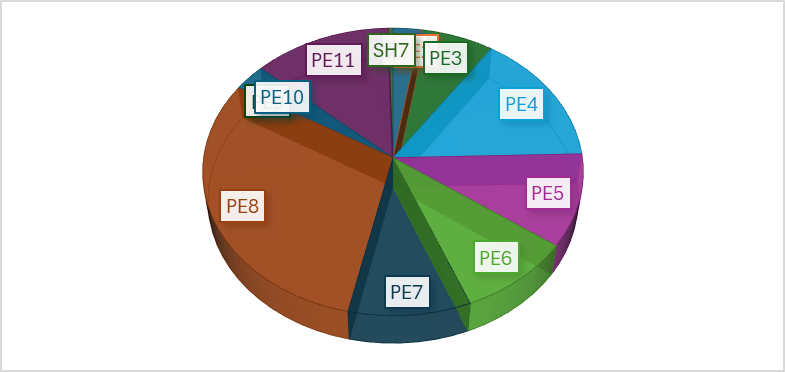 Ambiti tematici e produzione scientifica totali per l’aggregazione proposta
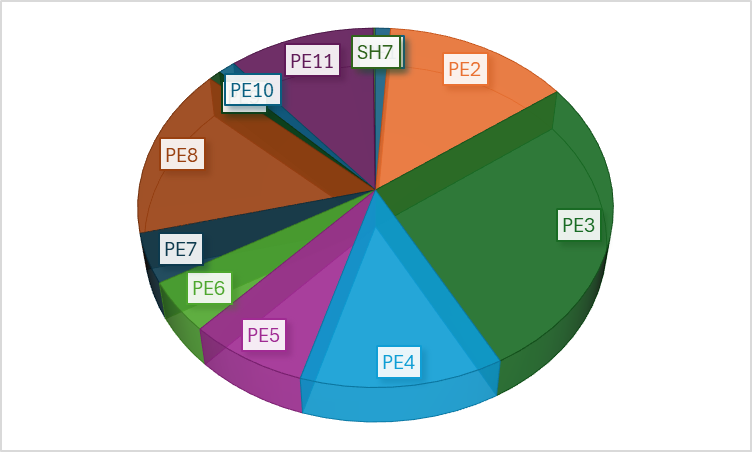 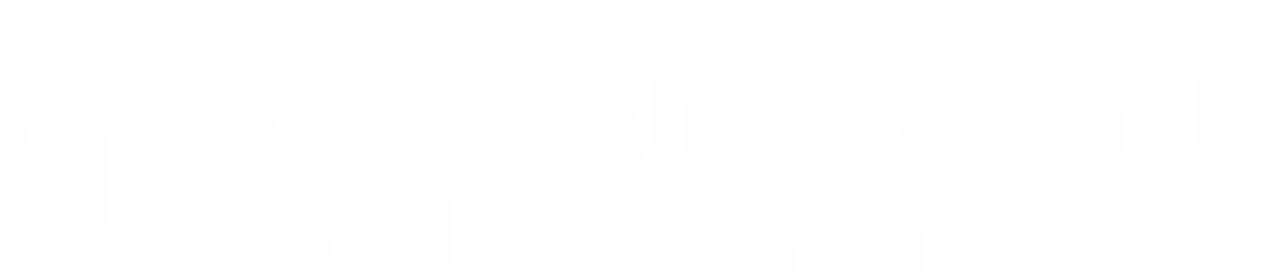 CAPACITÀ SCIENTIFICA
Gli Istituti CNR coinvolti vantano una ampia connessione con la rete universitaria e gli enti di ricerca
italiani, e con la rete scientifica internazionale.

Alcuni esempi:

Università: Bologna, Padova, Torino, Roma Tor Vergata, Roma la Sapienza, RomaTre, Tuscia, 
Milano Statale, Politecnico di Milano, Genova, Calabria, Palermo, …. ….
 
Enti di Ricerca: ASI, INAF, ENI, ENEA, Area Science Park, Thales Alenia Space, IMEC (BE), TNO
(NL), VTT (Finlandia), HZB (DE), Fraunhofer (DE), CEA (FR), IPVF (FR), EURECAT (ES), CSIC (ES),
PSI (CH), FORTH (GR), CNRS (FR), DESY (DE), DLR (DE), RISE (SE), Vito (BE), Tecnalia (ES), BAS
(BG), UL, Sintef (NO), ETH (CH), …

Industria: RWE (DE), ITM Power (UK), Hydrogenics Cummins (BE), Toyota Europe (BE),
Schaeffler (DE), Michelin (FR), IRD Fuel Cells (DK), Solvay (BE), Monolithos (GR), HyGear (NL),
Exentis (CH), Bekaert (BE), CENMAT (DE), Propuls (DE), OORT (UK), ENI (IT), ENEL (IT), Syensqo
(IT), De Nora (IT), SNAM (IT), Duferco (IT), UFI (IT), Ansaldo (IT), Meridionale Impianti (IT), IMI
Remosa (IT), A2A (IT), RAM (IT), Leonardo (IT), … …
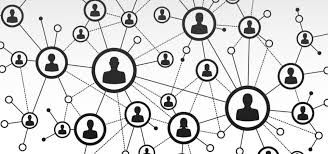 Capacità di incidere sulle ricerche e politiche di settore
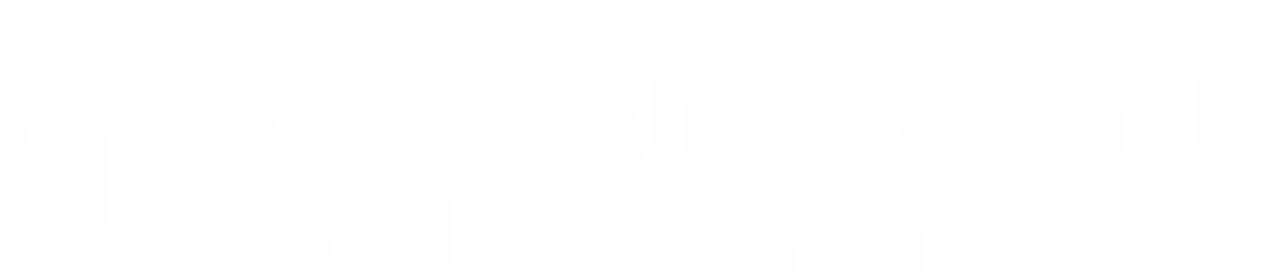 L’aggregazione coinvolge Istituti leader nel campo dello sviluppo di

materiali, dispostivi, tecnologie e processi nel settore energetico 

con competenze uniche sul territorio nazionale, su un ampio spettro di TRL, e protagonisti nei più importanti contesti europei come la European Energy Research Alliance (EERA). 

Tali competenze sono sfruttate anche in accordi di programma e progetti strategici nel settore energetico o in progetti Europei. 

Gli obiettivi scientifici si inquadrano negli obiettivi del Piano Nazionale Italiano Energia e Clima.
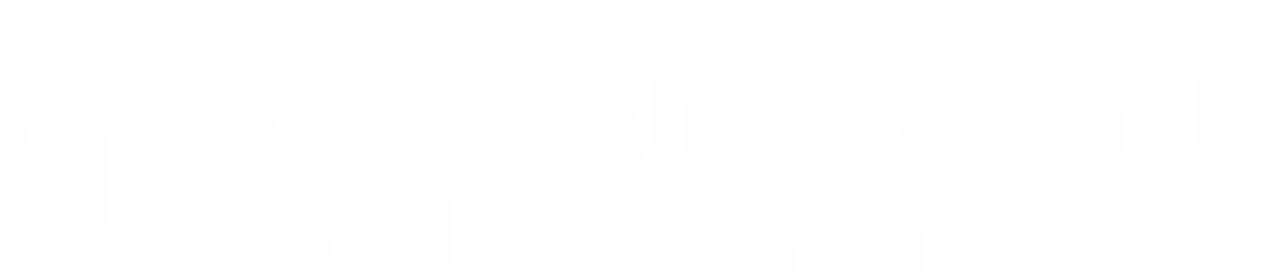 IMPATTO
Le collaborazioni in atto con ENEA, RSE e FBK nell’ambito della ricerca e di iniziative sull’idrogeno
ed altri temi energetici possono espandersi nella aggregazione. Con molte imprese nazionali ed
internazionali si possono ulteriormente rafforzare le collaborazioni in corso e il technology transfer.

L’aggregazione si occuperà di coinvolgere vari attori e policy maker quali, ad esempio: 
le comunità energetiche; 
gli utenti della rete elettrica; 
le Regioni coinvolte negli ecosistemi che partecipano alla aggregazione come Emilia-Romagna, Calabria, Basilicata, Lazio e Sicilia; 
gli Osservatorio Idrogeno regionali (Regione Sicilia; Regione Puglia); 
l’Osservatorio Italiano per le Marie Prime Critiche per Energia (OIMCE); 
Confindustria Energia; 
Ministeri dell’Ambiente e Sicurezza Energetica e dell’Università e Ricerca 
Istituzioni e Organismi Europei come Commissione Europea; Clean Hydrogen JU; Hydrogen Europe; EERA; EERA-JPPV; ETIP-PV.
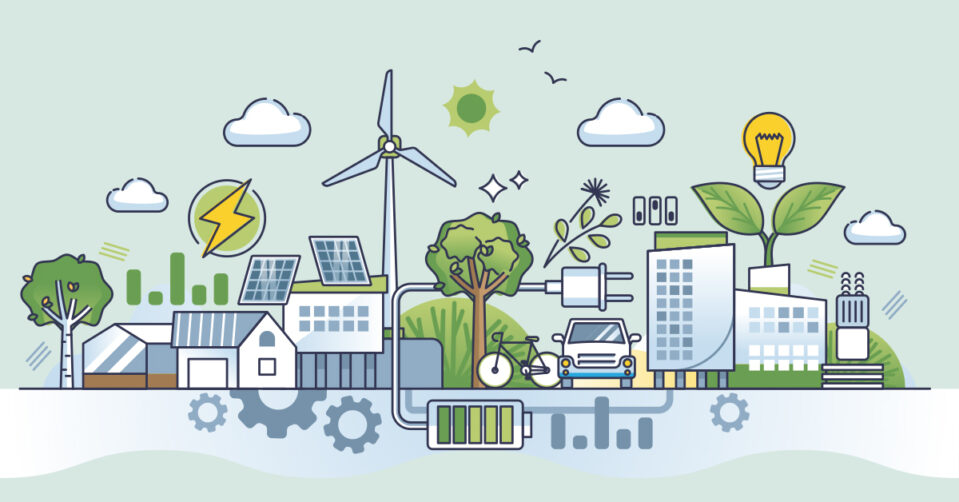 This aggregation can STEER a sustainable energy transition
Grazie per l’attenzione